建筑节能协会

探索打造“信用协会”新路径
01会员管理
02培训机制
目
录
03考核评比
CONTENTS
04结果运用
05责任担当
会员管理
01
PART ONE
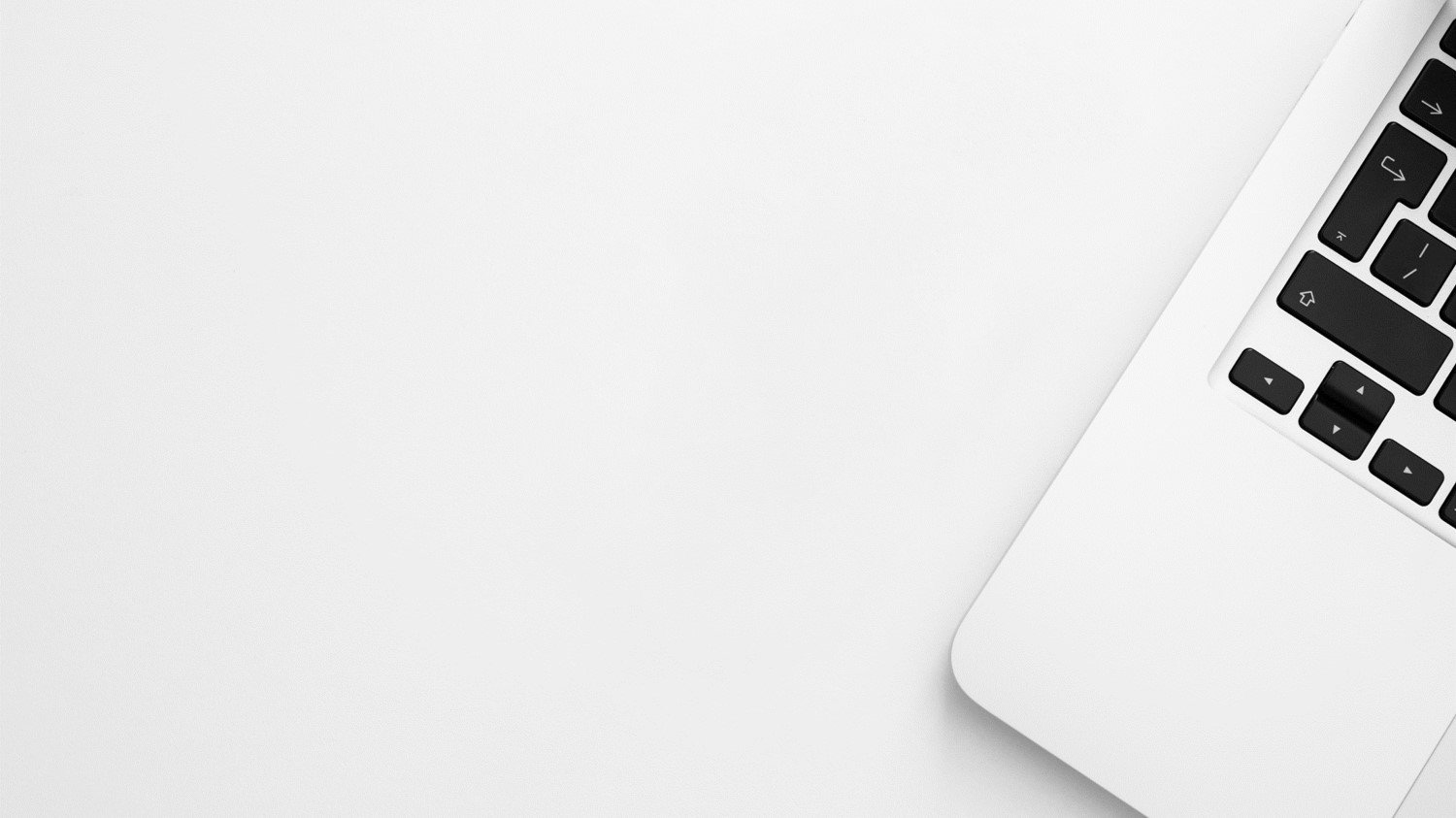 会员管理
01
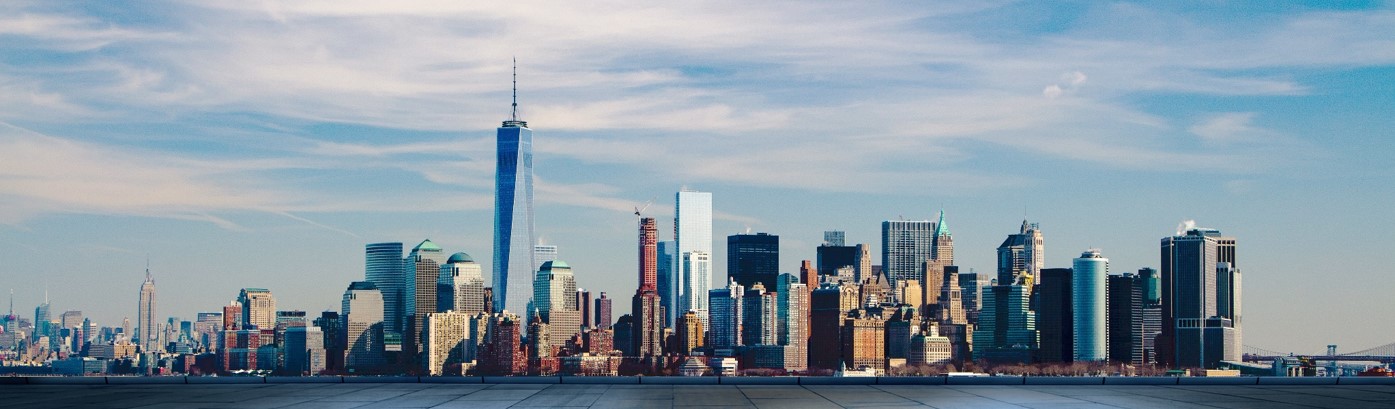 制定入会管理办法
建立入会会员审核制
签订会员诚信自律公约书
签订会员承诺书
建立和完善会员单位信用档案管理
会员管理
01
入会管理办法
会员承诺
入会申请审核制度
会员自律公约
登记理事以上单位
登记青年联谊分会
经营（办公）场所证明
会员管理
01
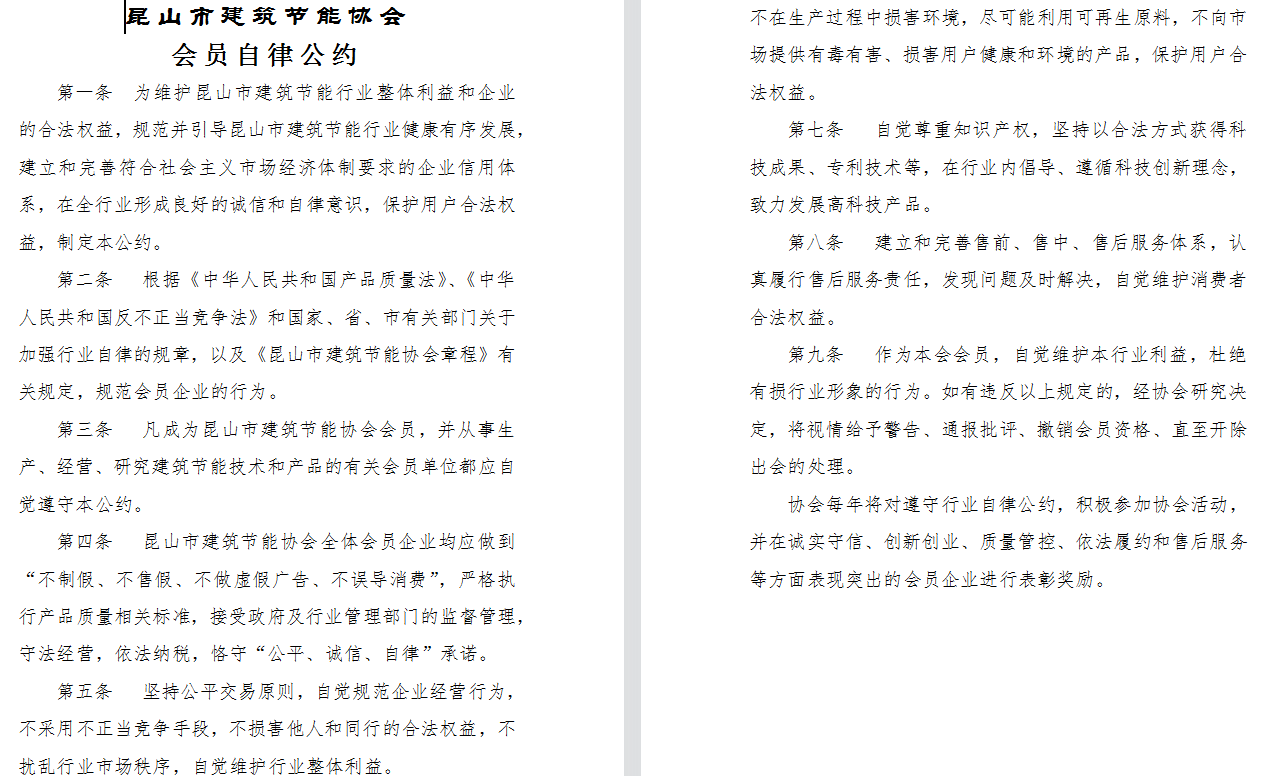 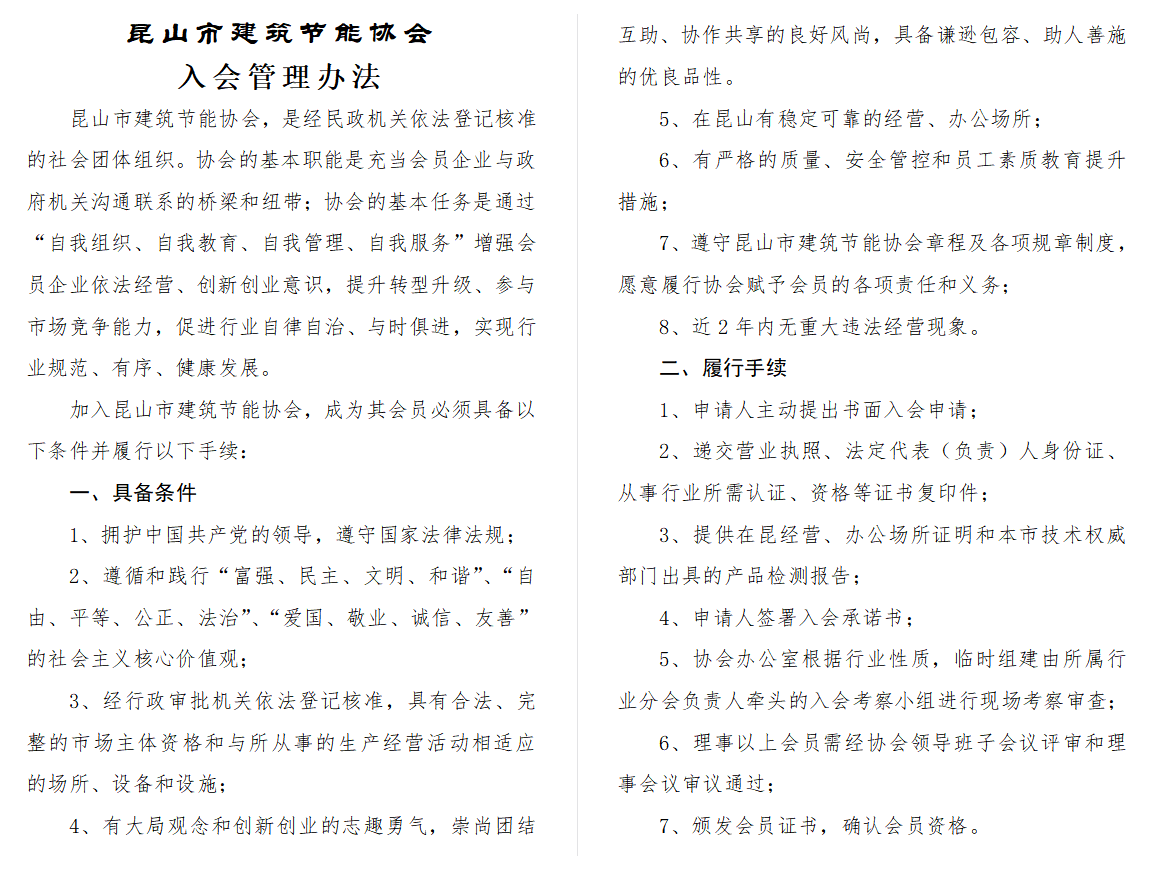 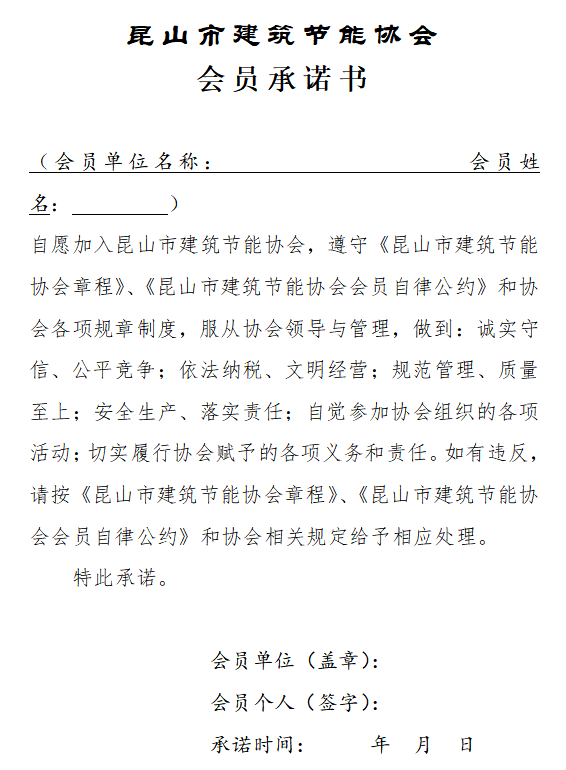 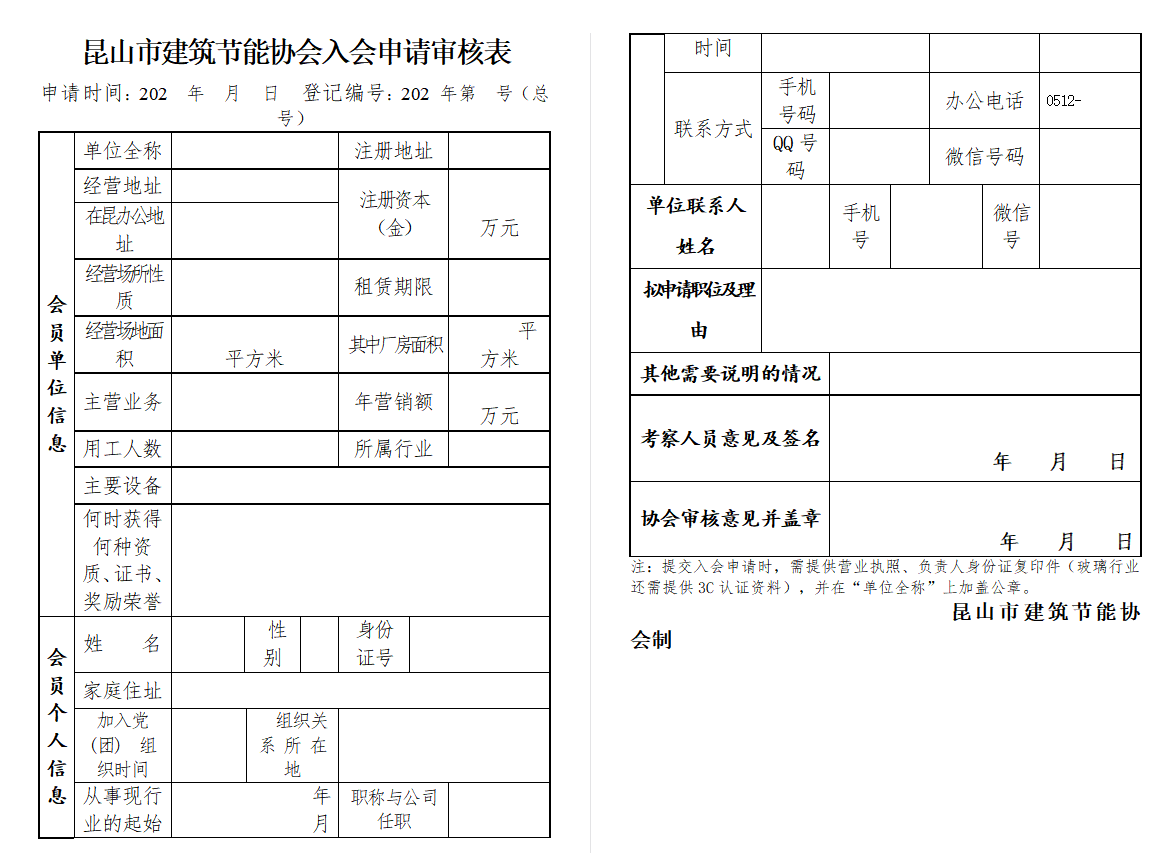 可提供已签署的会员单位案例，模糊不方便公开信息
会员管理
01
信用档案
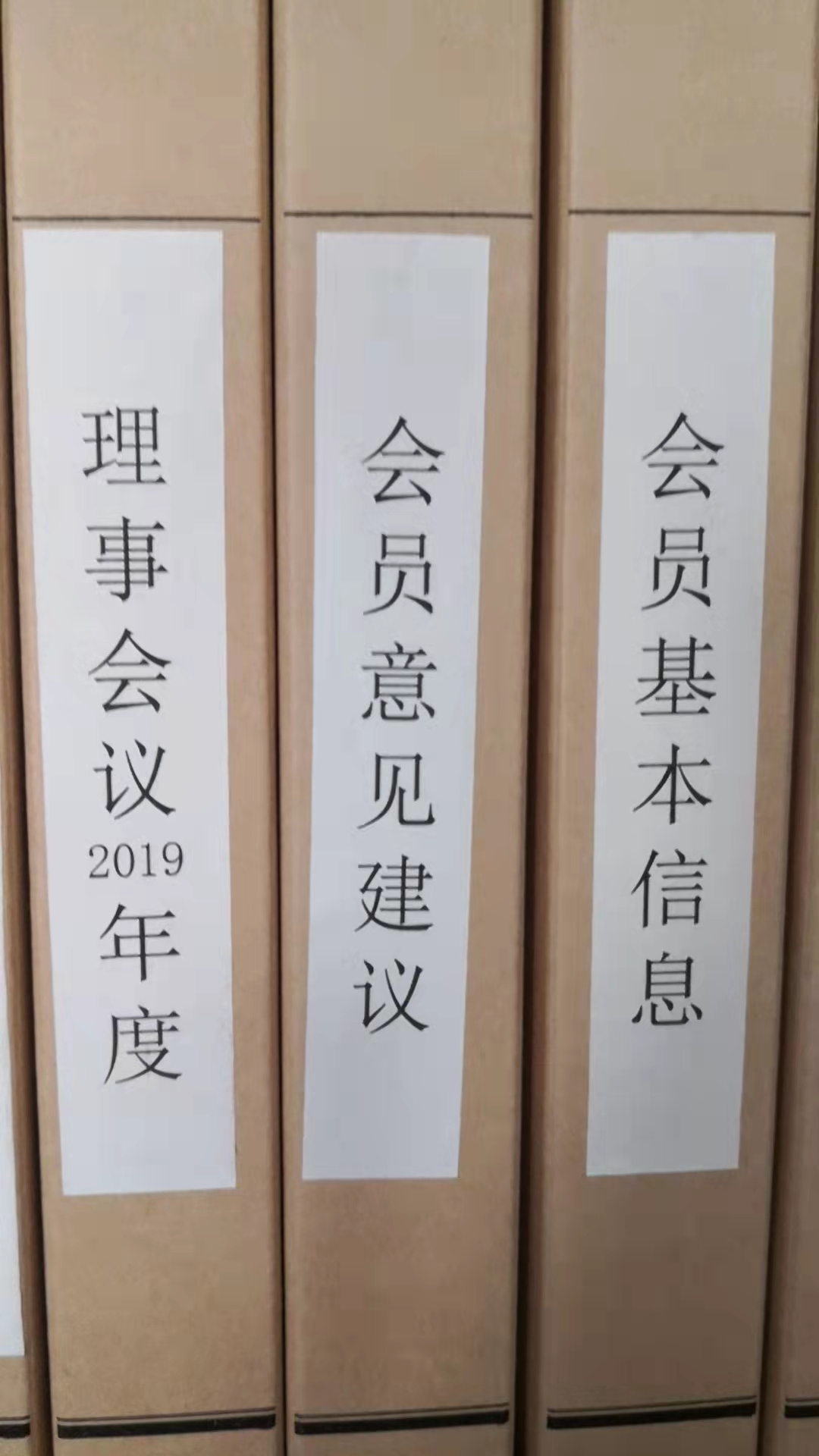 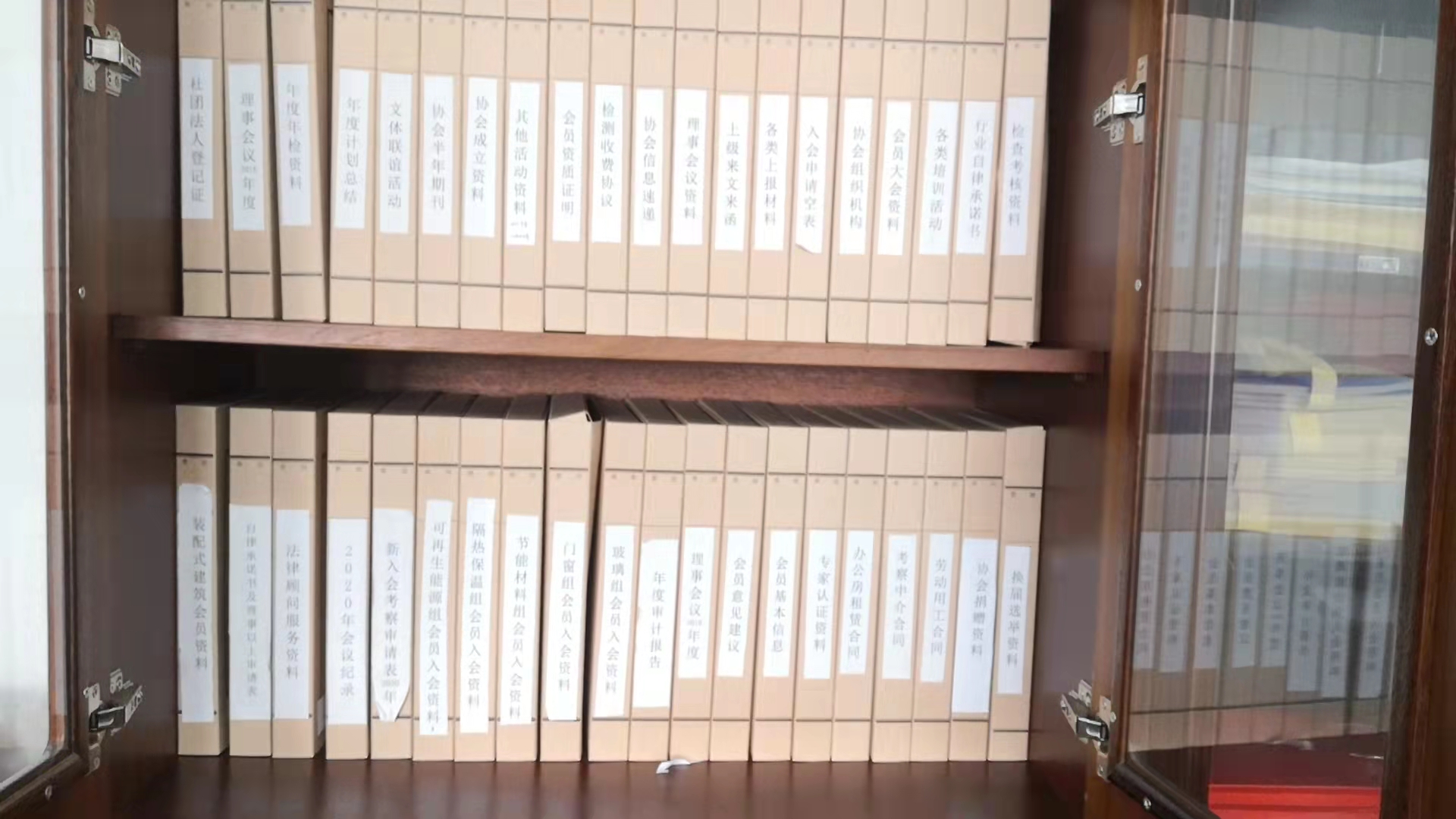 培训机制
02
PART TWO
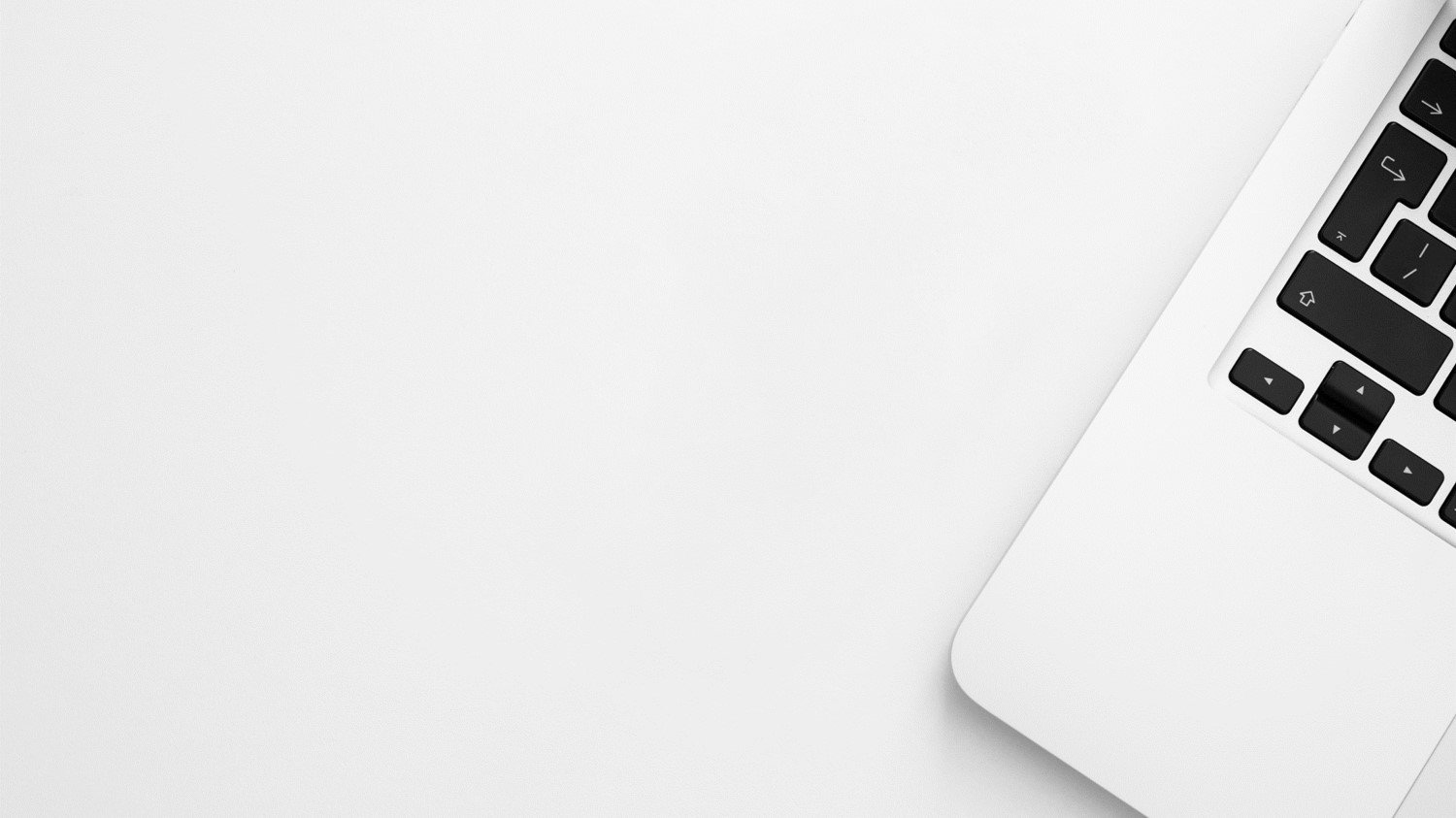 培训机制
02
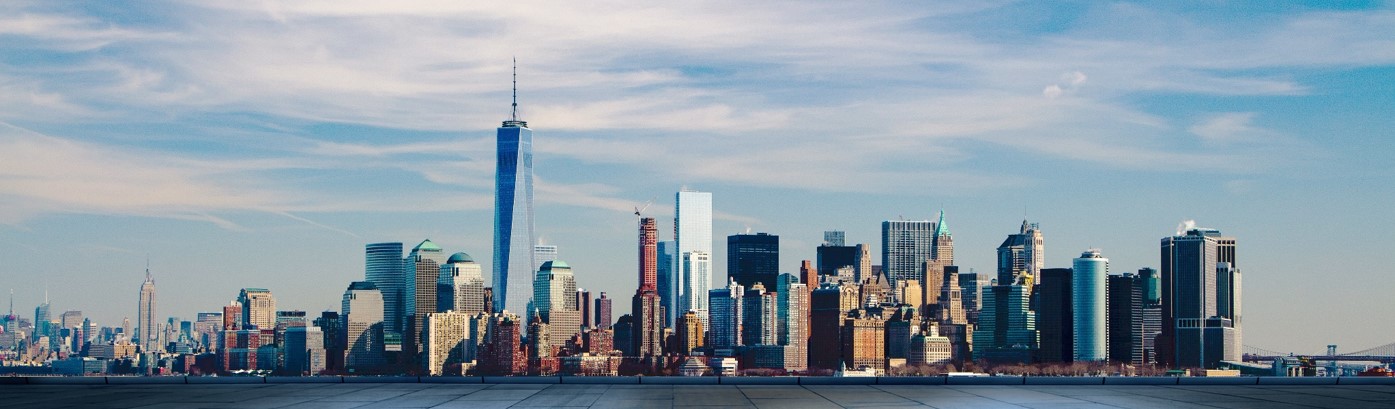 开展不定期信用宣讲及培训
协会信息速递
2020年度
02
培训组织：
合同法培训及法律顾问服务
协会信息速递：

2020.9.21双节慰问暨送法&公众号

2020.11.30十一月份法律培训之借条的写法与法律效力

2020.12.31民法典-合同、担保篇
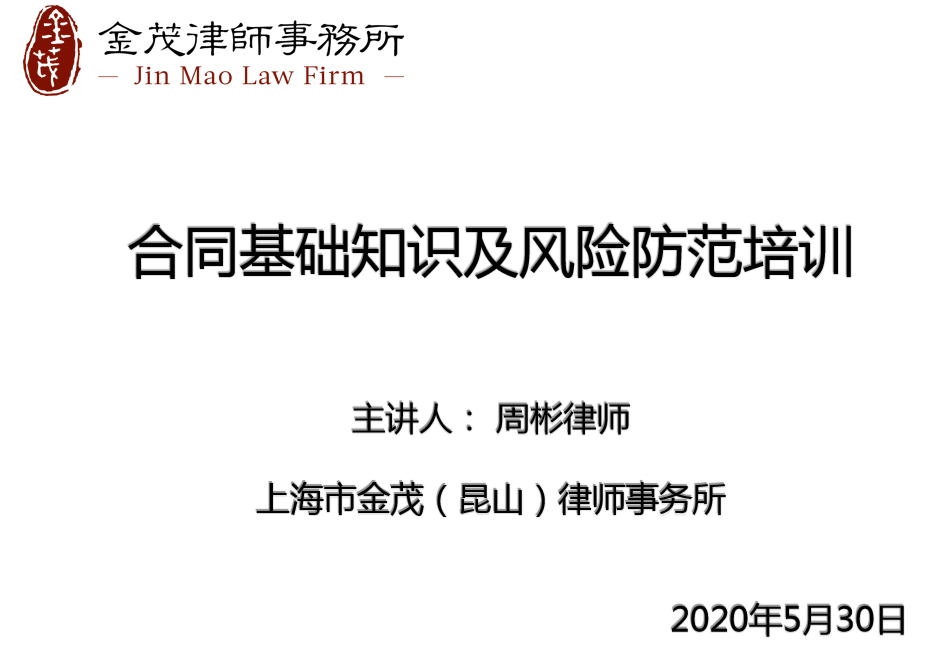 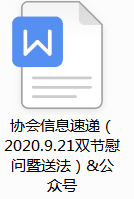 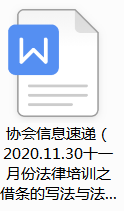 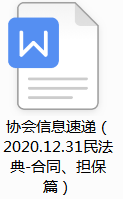 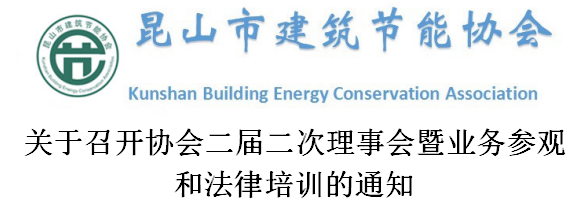 2021年度
02
培训组织
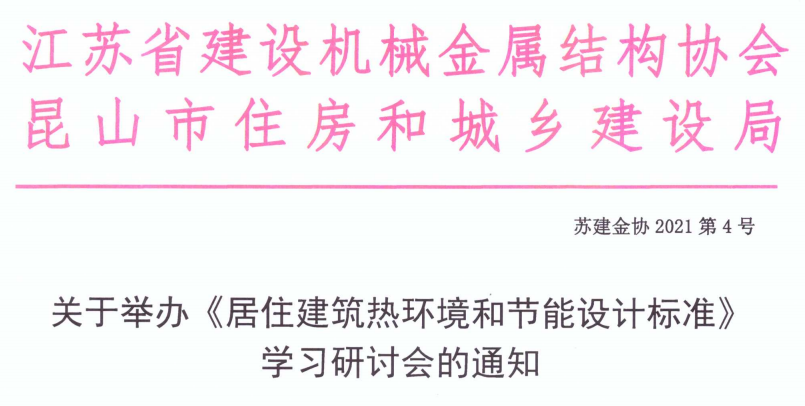 住建局主办协会协办居住建筑热环境和节能设计标准培训






省金属协会与我会联办门窗安装工技能培训
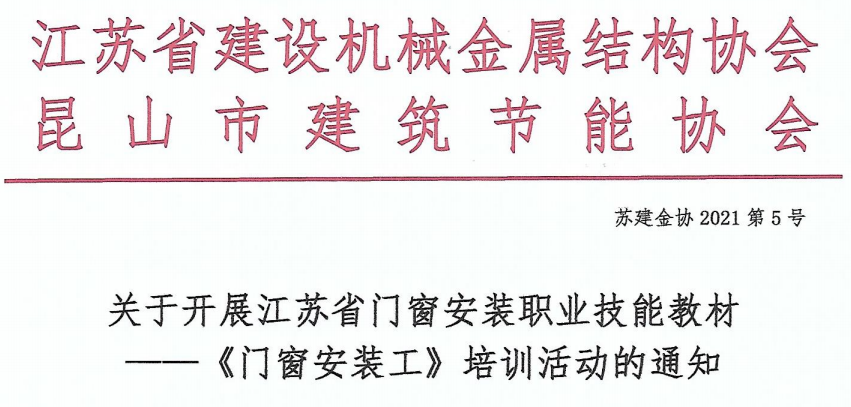 2021年度
02
协会信息速递
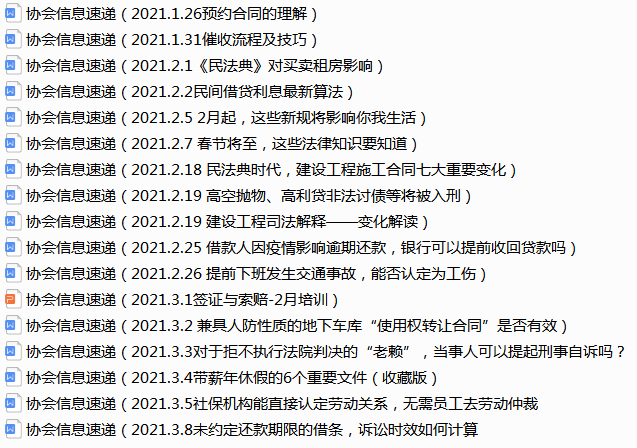 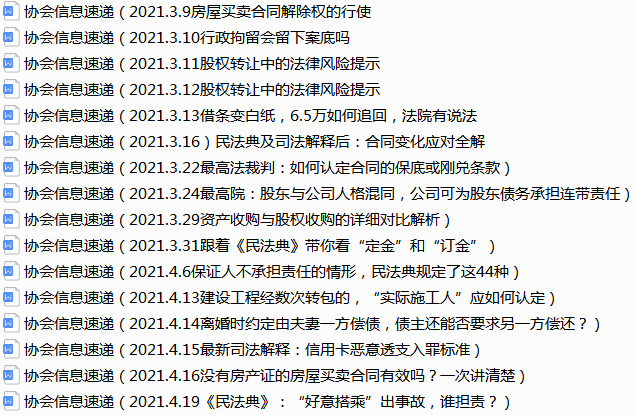 考核评比
03
PART THREE
考核评比
03
2021年6-10月
联合第三方征信机构指定
考核评分细则
通报表彰
考核评比
选取玻璃分会试点考核
2021年9-10月
召开玻璃分会理事以上会议
2021年11月
开展考评工作及总结
试点考核
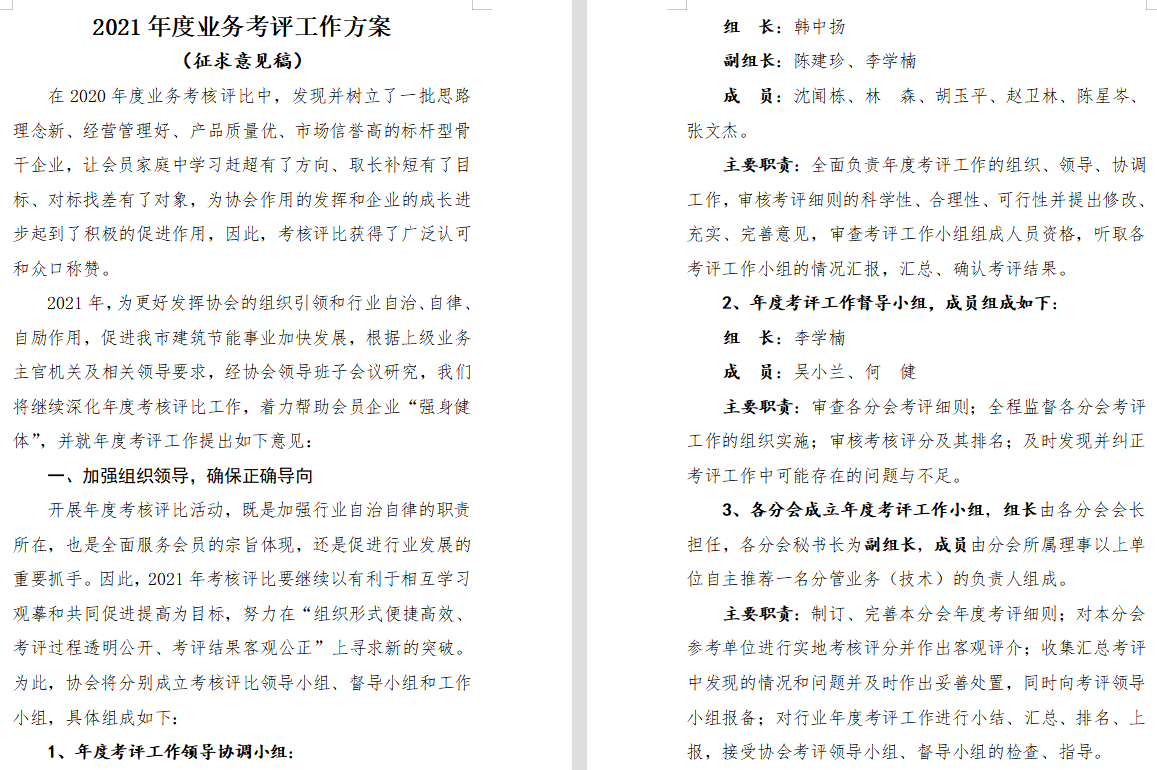 信用评价体系
信用评价体系
信用评价体系
考核结果
结果运用
04
PART FOUR
会员风采
04
会刊（2021第1期）
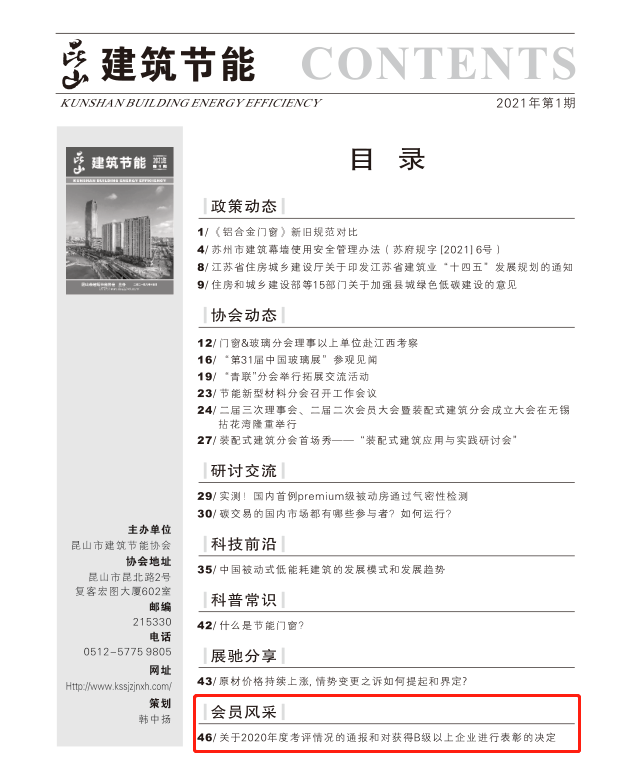 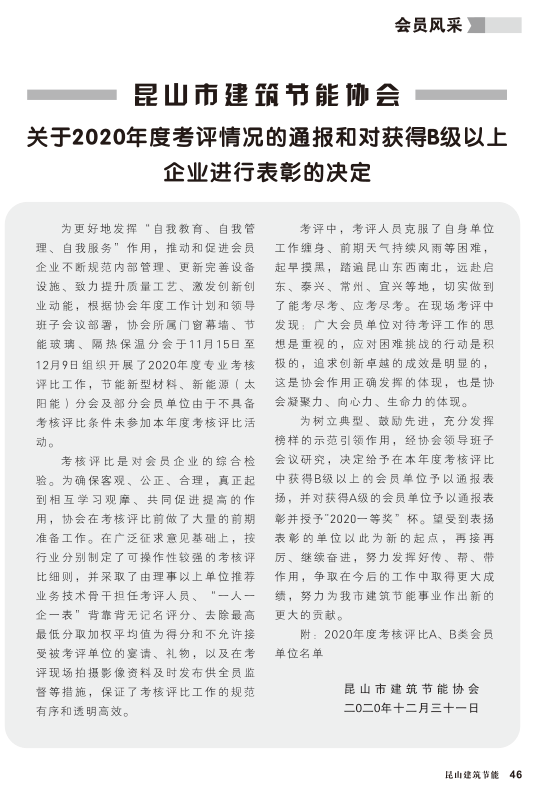 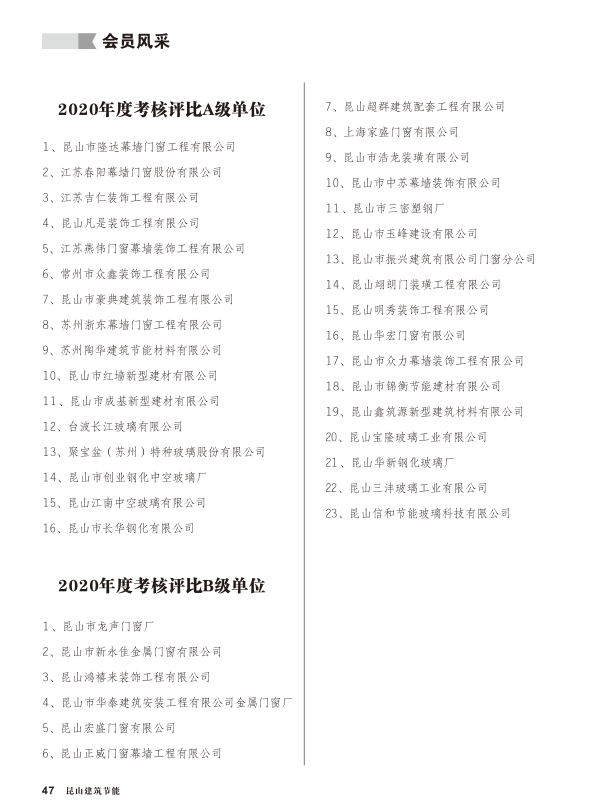 公众号截图
检测费减免惠企
责任担当
05
PART FIVE
农民工实名制100% 相关支撑文件
疫情捐助
公益慈善
04
1、江苏春阳幕墙门窗股份有限公司 韩中扬会长 ：捐款26000元和口罩4000个（折价8000元）2、昆山红墙新型建材有限公司  沈闻栋：捐款10万元 （捐赠昆山市慈善基金会）3、昆山寿氏永华企业  寿永华：个人捐款600.00元4、昆山振华装饰装璜有限公司  李学楠：捐款10万 5、昆山鸿禧来装饰工程有限公司 郁紫烟：捐款11万6、昆山市浩龙装璜有限公司 雷裕龙 ：捐款5000元7、昆山市锦衡节能建材有限公司  陈建珍：捐款3万 （捐赠温州老家）8、昆山超群建筑配套工程有限公司  陆建良 ：捐款2000元9、昆山同济阳光太阳能  杨靖宇：捐款600元10、昆山市隆达幕墙门窗工程有限公司  肖建根：捐款10000元

共计 捐款374200元 捐物:口罩4000个、价值8000元
公益慈善
04
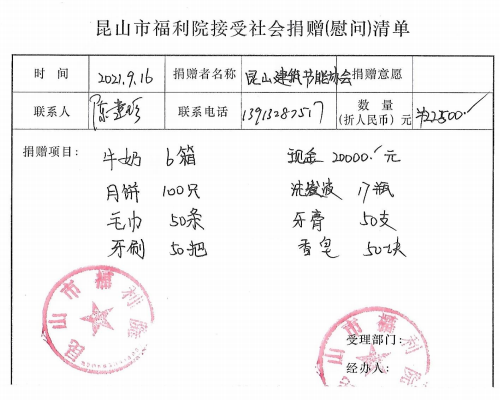 2021中秋国庆协会自发慈善捐款
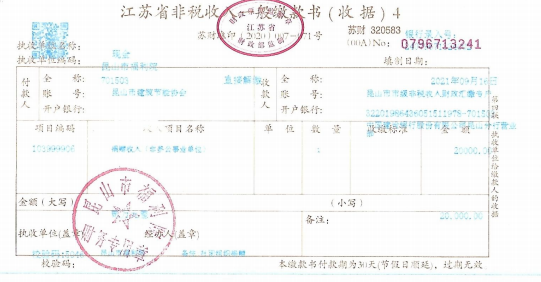 2021住建系统捐赠爱心包
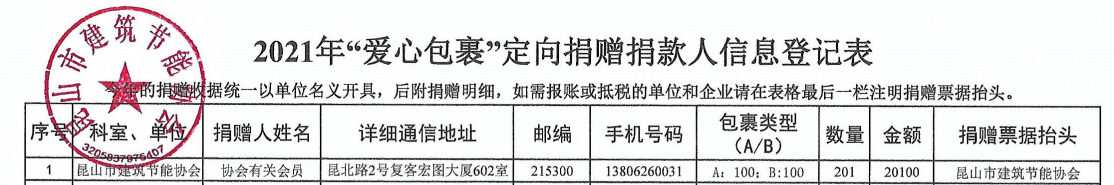 责任担当
05
玻璃行业指导价
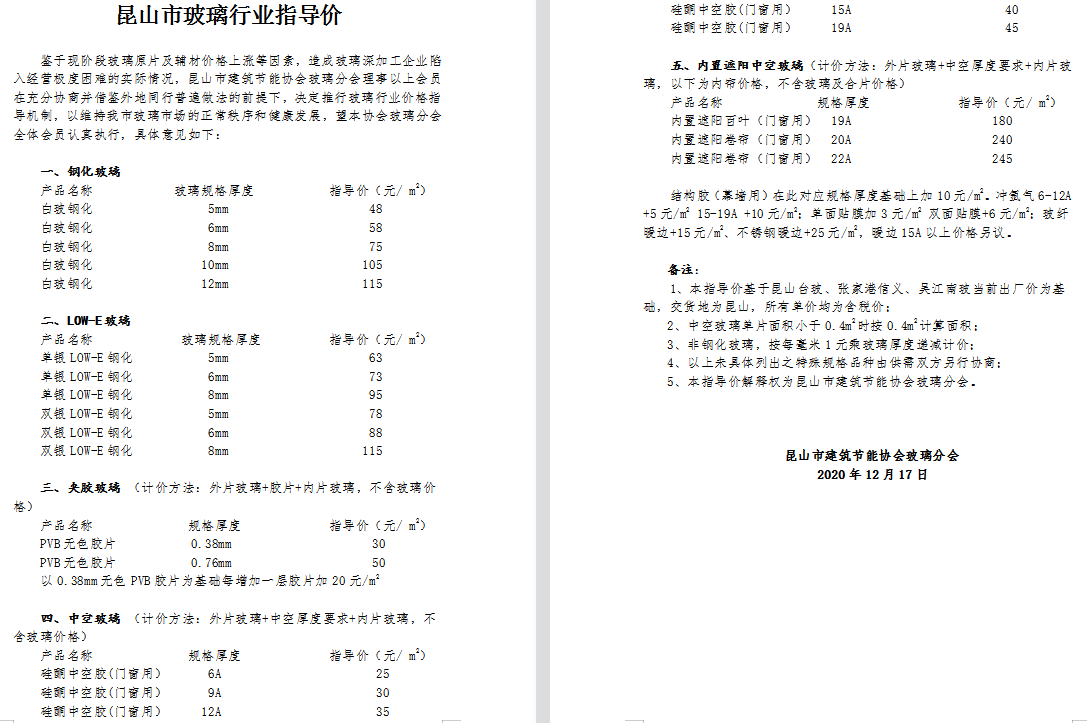 责任担当
05
防疫工作
鼓励员工在工作地休假；
进一步加强春节期间疫情防控工作；
...
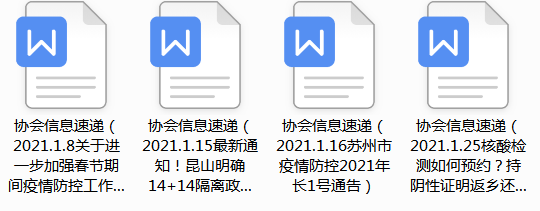 1
感谢聆听
THANK YOU FOR WATCHING